1. Listen to the story and repeat. Act.
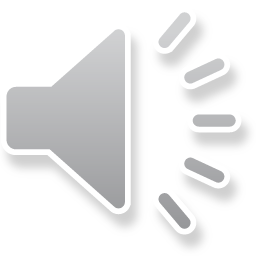 2. Listen and repeat.
Click here to listen
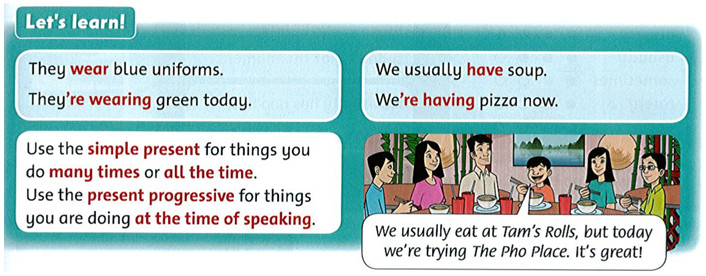 Script:
They wear blue uniforms.
They're wearing green today.
They usually have soup.
We're having pizza now.
Dịch:
Họ mặc đồng phục màu xanh nước biển.
Hôm nay họ đang mặc đồ màu xanh lá cây.
Họ thường xuyên có súp.
Bây giờ họ đang có pizza.
3. Read, circle, and say.
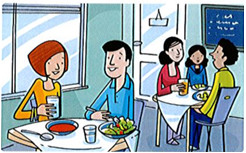 1. She drink / is drinking / drinks  a glass of water now.
2. The family sit / is sitting / sits by the door today.
3. They usually sit/ are sitting / sits by the window.
4. He never have / is having / has soup for dinner.
5. She have / is having / has soup today.